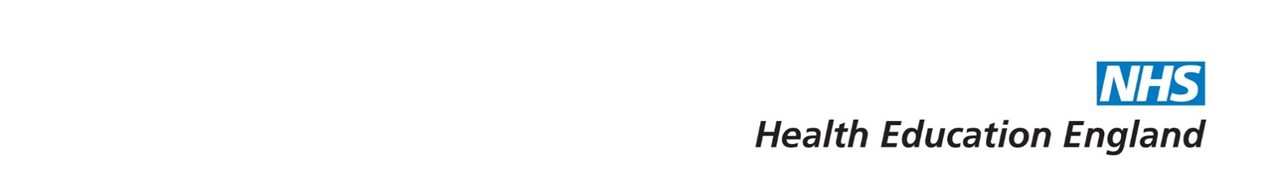 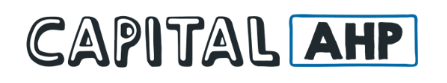 Accelerated Preceptorship: My Effective Practice
For Newly Qualified Practitioners and Healthcare Professionals on Temporary Register
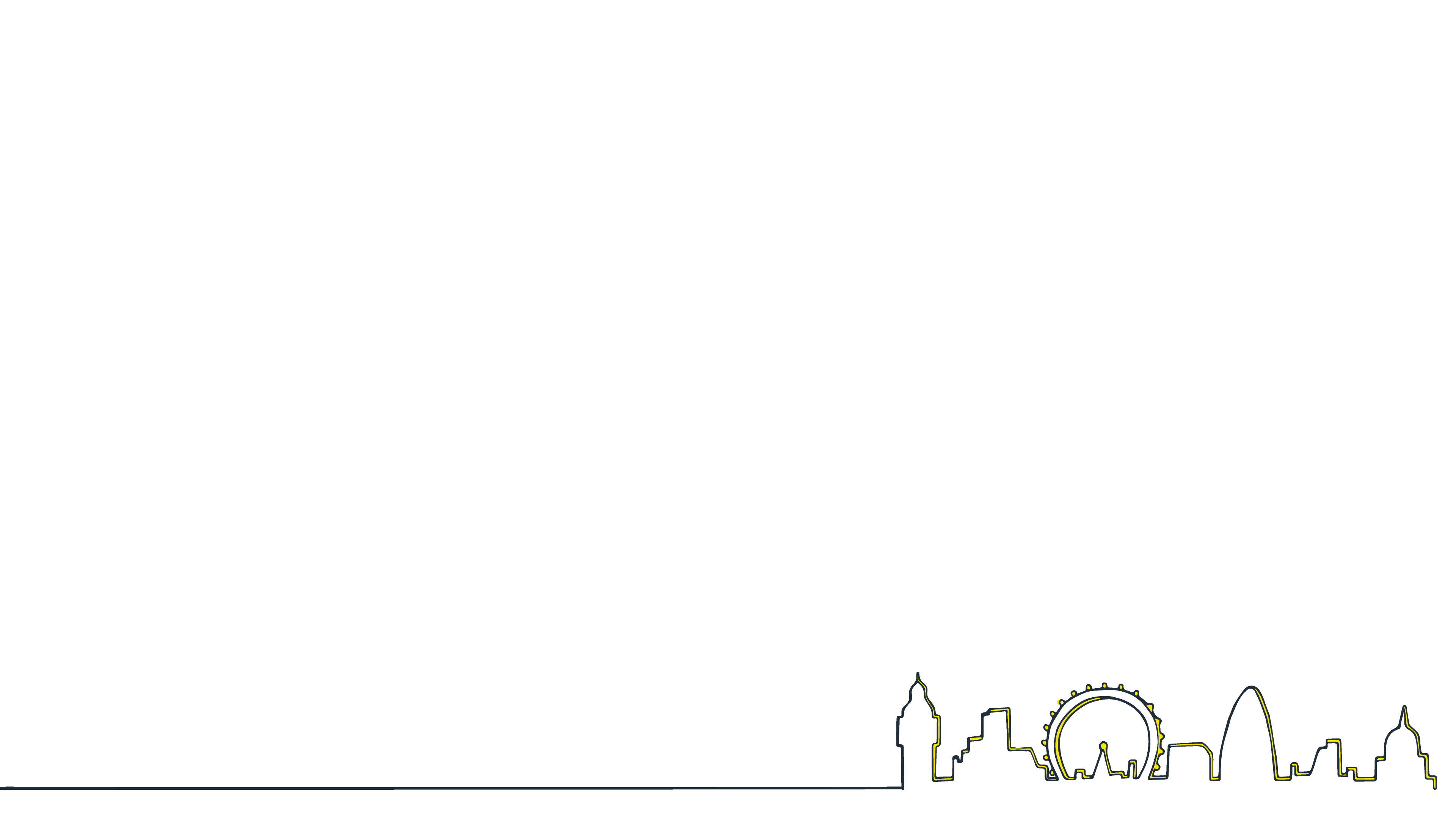 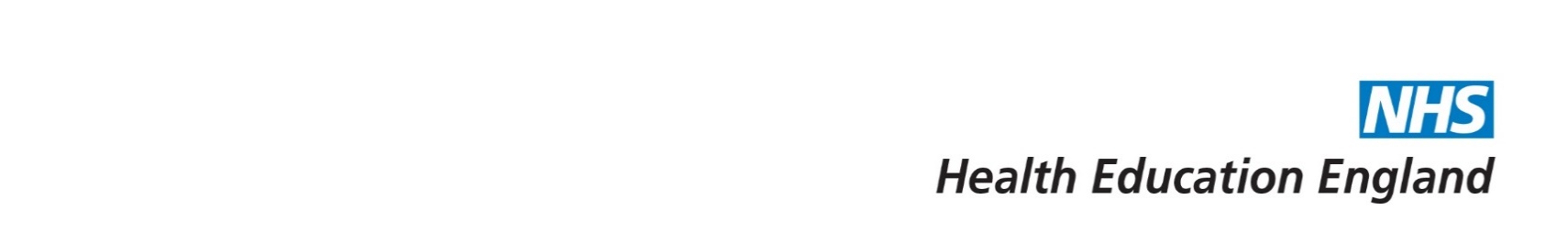 Session Objectives
By the end of this session you will: 
Understand what resilience is and how it helps you to practice effectively
Understand your stressors and protective factors
Develop strategies for building your resilience and effectiveness
Determine your resilience goals
Know how to look after yourself and others as you transition into your new role on the temporary register
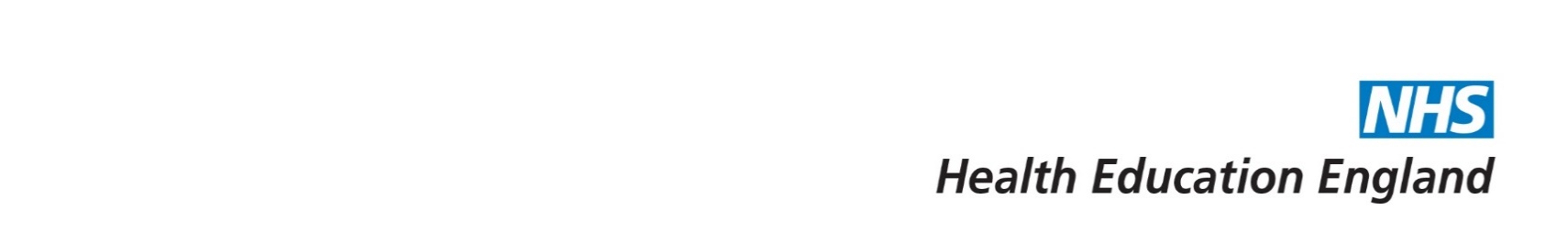 Helping you across the flaky bridge
What is the flaky bridge?

The National RePAIR programme refers to the flaky bridge as being the period of transition from being a final year student to taking up employment as a newly qualified practitioner

It may also apply to the transition period for those who are returning to practice too

You will need to build your resilience to cross the flaky bridge and be effective in your practice
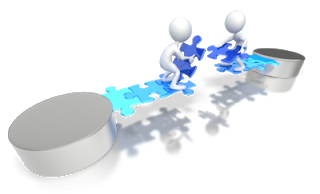 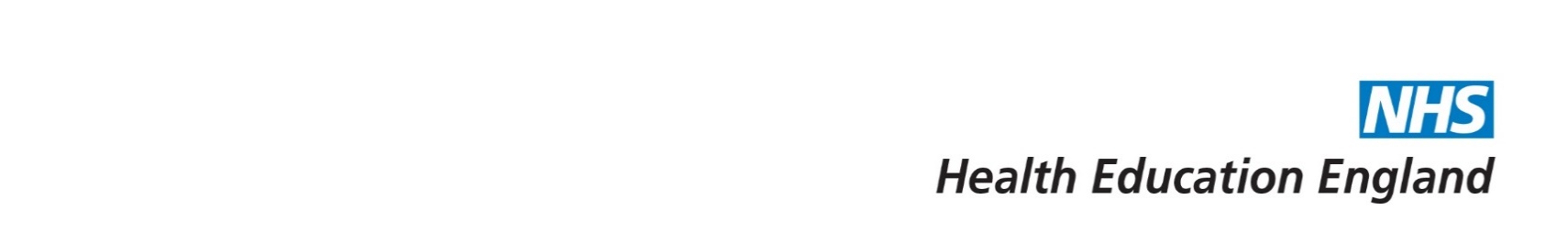 Definition
Resilience is the process of adapting well in the face of adversity (e.g. trauma, tragedy, threats or significant sources of stress) = “stressors” 
It means "bouncing back" from difficult experiences and developing ourselves 
Resilience is also connected to performance and contributes to being able to complete tasks to a high standard = effectiveness
Physical
Mental
Emotional
Your state
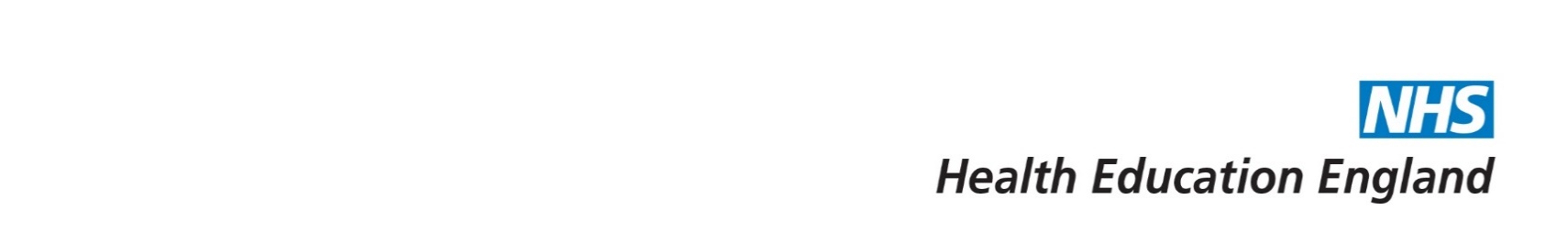 The Research
Significant research in mid-1970’s regarding children who grew up in adverse circumstances 
While many children found to exhibit destructive behaviours, lowered achievement and emotional / behavioural problems, large majority did not:
30% didn’t exhibit destructive behaviours = resilient
Recent research has also shown similar results in adults that have experienced traumatic events 
Resilience factors: 
Personal factors – innate resilience
Social factors –  resilience skills can be learned and developed
Resilience can grow or decline over time depending on the interactions taking place between a person and their environment, and between risk (stressors) and protective factors in that person’s life
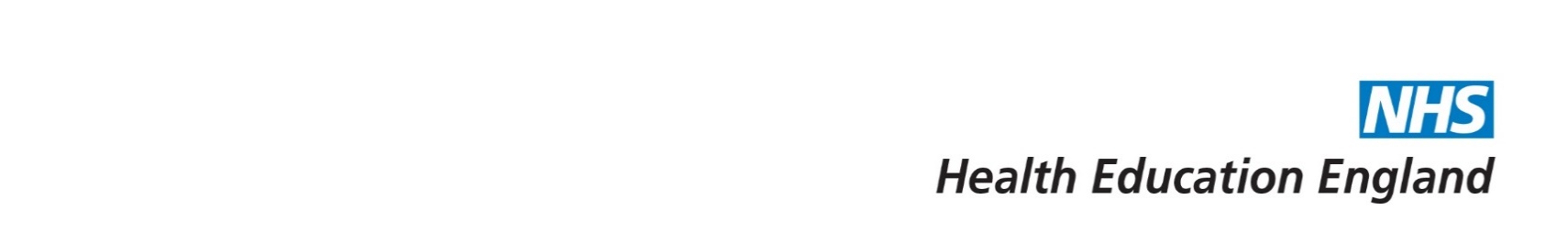 Stressors
Some stressors are immediate due to their ‘shock effect’
Others are more chronic in nature – these long-term stressors reduce resilience by causing fatigue, loss of confidence and loss of self efficacy




Resilient people bounce back quicker from acute stress and learn to change their equilibrium so they suffer less from long term stress
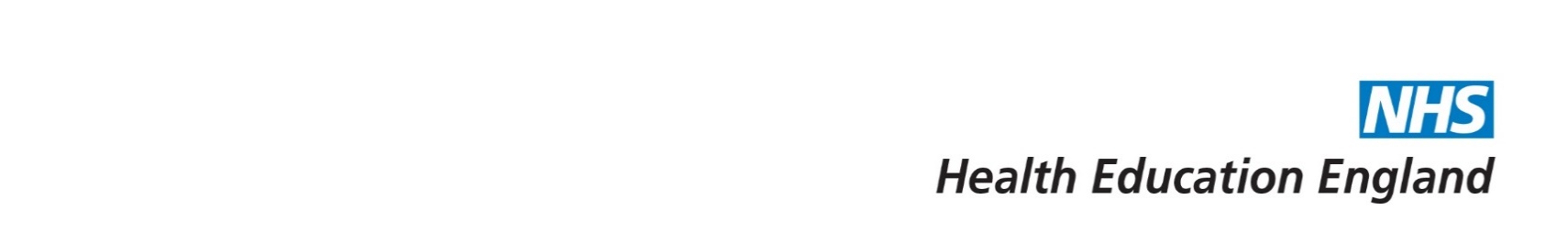 Stressors
Exercise 1: 
Think about the four main categories of stress: 
How would you rank them in terms of importance for your own stress levels? 
For the most important category for you, complete the sentence “X stresses me because…..”
On a scale of 1 -10, how stressed do you feel by this factor:
At the moment
As an average over the last month
Question: What stressors have or may occur as you cross the flaky bridge and transition into your new role?
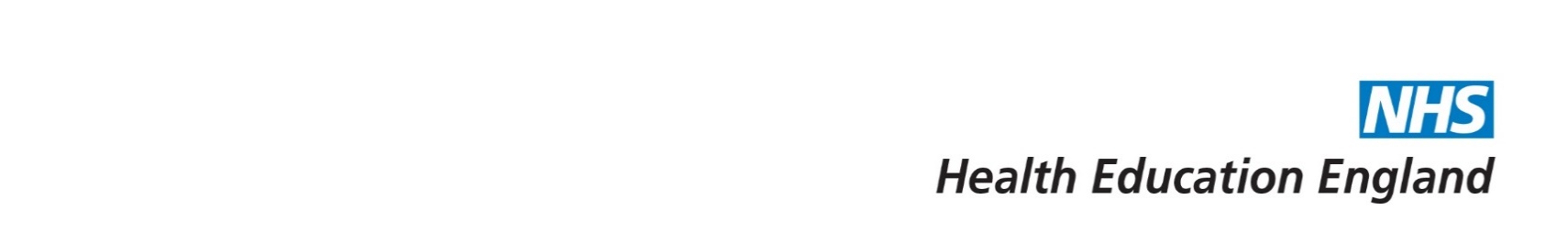 Stressors
It is helpful to understand why you have been ‘triggered’ by an event (stressor) – one way to do this is to understand how the event ‘stopped you’
Most ‘triggers’ are caused by a ‘stopped process’ e.g. they:
stopped you doing something that was important to you
stopped you from saying something that you needed to express
stopped you from getting your needs met
May affect how effective you can be
It is important to find out what was ‘stopped’ so that you can find an alternative means of doing, saying or getting your needs met
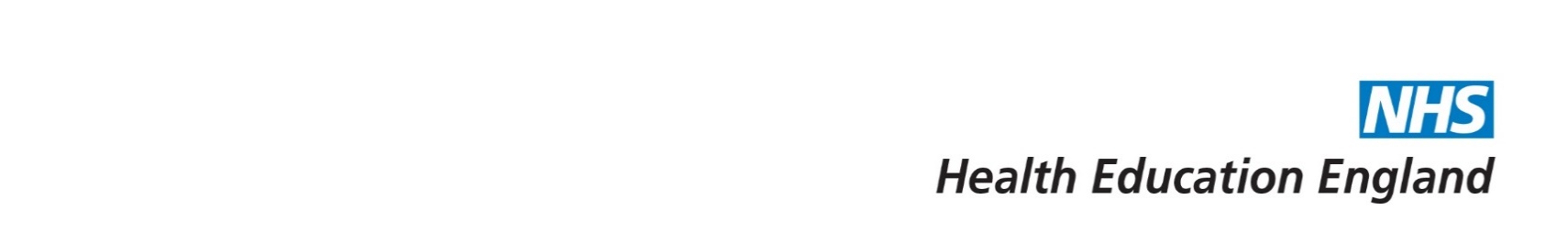 Stressors
Exercise 2 : 
Think about a recent time when you felt relatively upset. Do you know what triggered it? How long did you stay upset? What brought you out of it? Do you even know?
Consider the cause (event / stressor) that caused you to be upset. Did the event leave you with a ‘can’t do’, a ‘can’t say’ or a ‘can’t get my needs met’? Try and focus on how it affected you. 
Depending on your ‘stopped process’, consider the following questions:
How might you do the thing you want to do anyway?
How could you find a way to say what you want to anyway?
How might you find a different way to get your needs met?
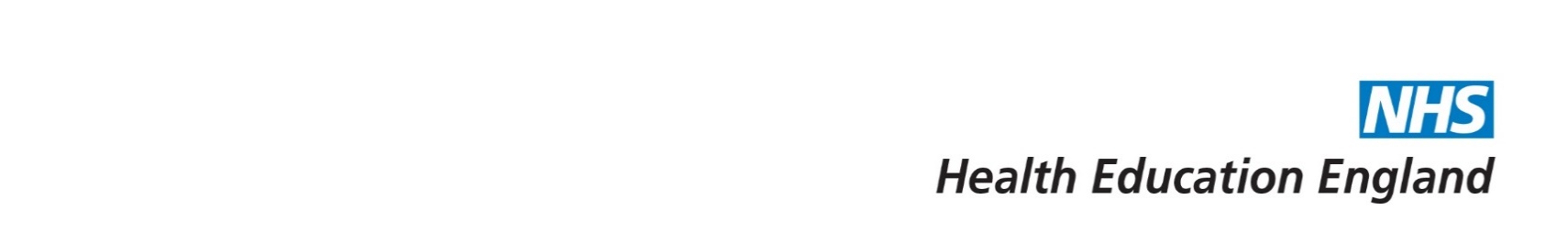 Protective Factors
Protective factors are your support mechanisms. 
We can build protective factors that enable us to reduce the negative impact of stressors and support positive change
Exercise 3 : 
Think about a time when you have overcome a stressor, what helped you overcome this? Was it talking to others, going for a run, was it reflecting on the situation etc.?
What protective factors do you think will help you cross the flaky bridge and transition into your new role?
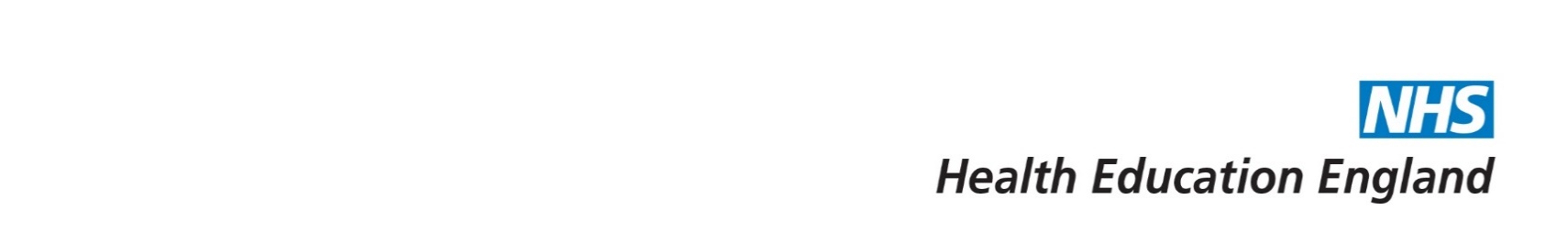 Factors in Resilience
The primary factor in resilience is having caring and supportive relationships, e.g. family members, friends, work colleagues, peers, supervisors etc. 

Relationships that create trust provide role models and offer encouragement and reassurance to help bolster your resilience

Several additional factors are associated with resilience, including:
The capacity to make realistic plans and take steps to carry them out
A positive view of yourself and confidence in your strengths and abilities
Skills in communication and problem solving
The capacity to manage strong feelings and impulses

All of these are factors that you can develop.
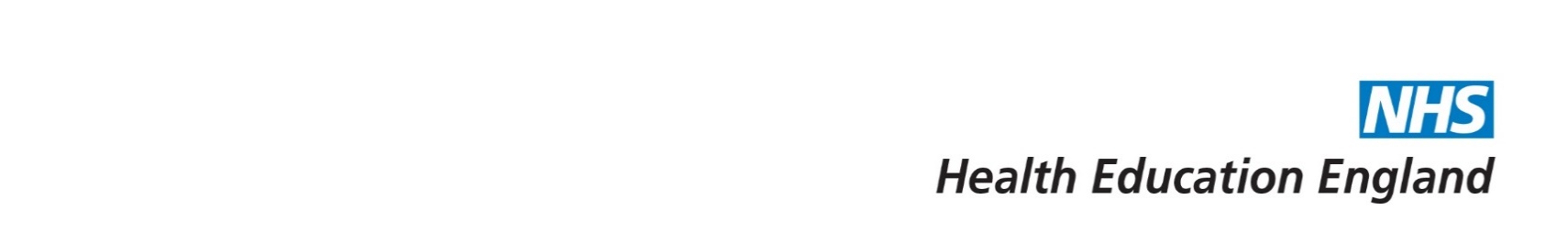 The Locus Control
Locus of control refers to a person’s belief system regarding the causes of his or her experiences and the factors to which that person attributes success or failure
Those with an internal locus of control believe that the things that happen to them are greatly influenced by their own abilities, actions, or mistakes. 
Those with external locus of control feel that other forces—such as random chance, environmental factors, or the actions of others—are more responsible for the events that occur in their life.
Genetic factors may influence your locus of control, as well your childhood experiences
Researchers have identified several areas in which one’s locus of control appears to affect outcomes (educational, social, health etc.)
Research suggests that those with a more internal locus of control are more successful, healthier, and happier
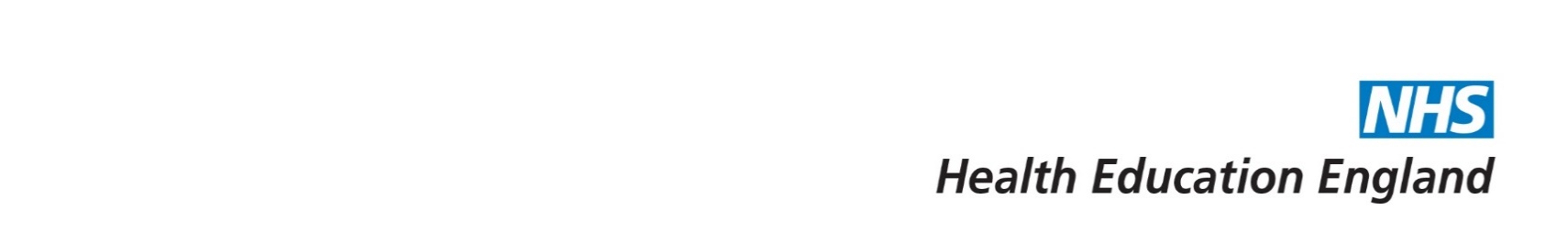 Building Resilience
Developing resilience is personal 
Building resilience for one person may not work for another person
You may use different strategies depending on your background, culture, experiences etc.
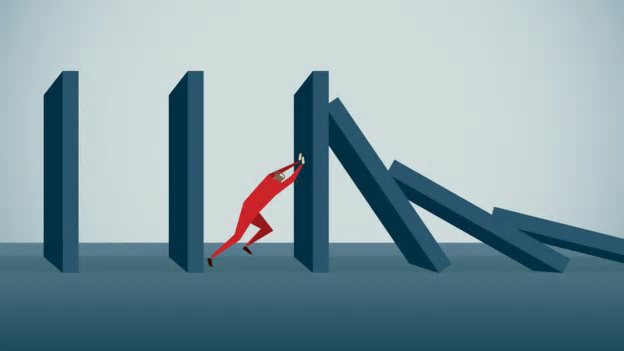 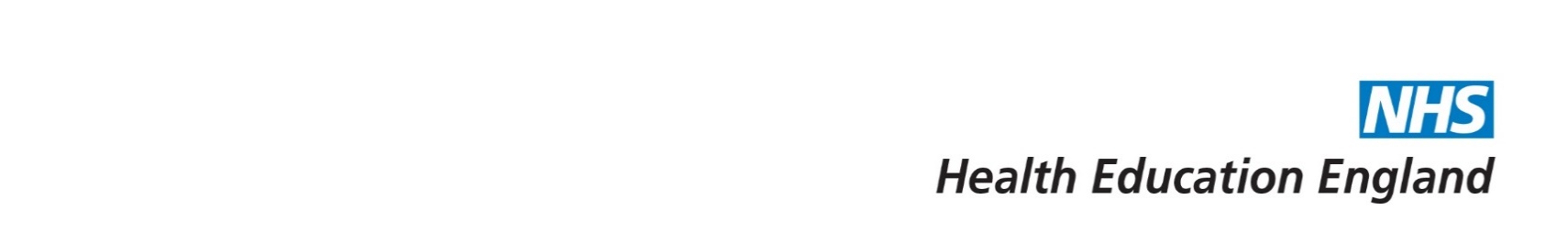 Strategies for Building Resilience
Make connections – good relationships are important. Accepting help and support from others will strengthen your resilience
Avoid seeing issues as insurmountable – stressful events will occur, but you can change how you interpret and respond to them. Take each step at a time.
Accept that change is inevitable – especially in the current COVID-19 climate. You may not be able to control the change, but you can control how you respond to it
Move toward your goals – develop realistic goals (it is best to keep these goals small and easy to achieve) – ask yourself “what’s one thing I can achieve today that helps me move in the direction I want to go?”
Take decisive actions – act on adverse situations as much as you can, rather than detaching from situations
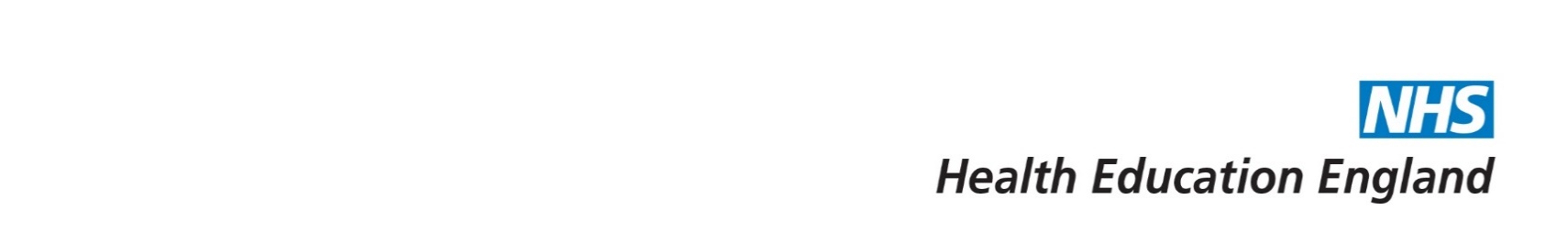 Strategies for Building Resilience
Look for opportunities of self-reflection – you will learn from your challenges and experiences and this will help you to develop and grow in your role
Nurture a positive view of yourself – develop confidence in your skills and abilities. Find things that you did well or are improving on
Keep things in perspective – try to keep issues / experiences in broader context – try not to blow out of proportion 
Maintain a hopeful outlook – an optimistic outlook will enable you to be open to new learning experiences. Don’t be too hard on yourself. 
Take care of yourself – pay attention to your needs and feelings. Speak to others, do things you enjoy and find relaxing, exercise and eat well, take regular breaks at work, use the well being spaces and resources in your organisation. Support your own well being. Learn to recognise how you respond to stress so that you pause before feeling overwhelmed.
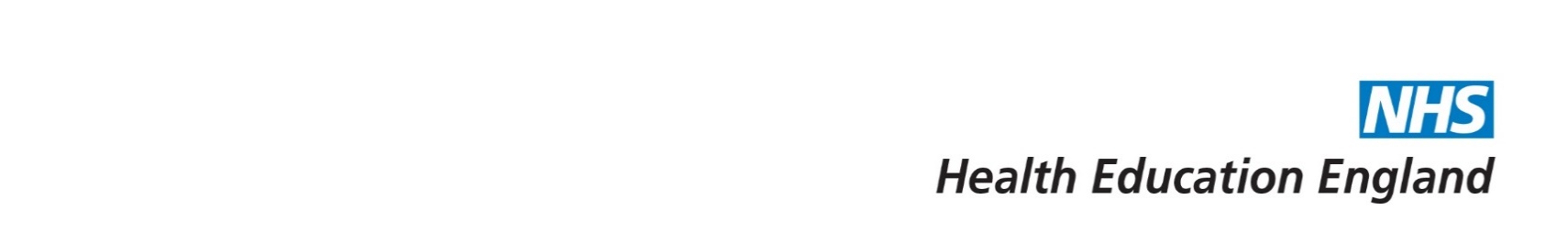 The 5 domains of resilience
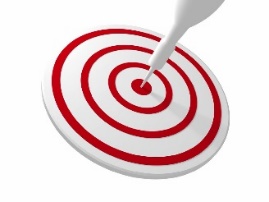 Purpose
Create a sense of purpose for your role and areas you are passionate about
Self
Appreciate your strengths and build positive self-esteem
Connections
Create good working relationships and make connections with colleagues
Body
Prioritise your physical well-being when transitioning into your new role and build a healthy lifestyle
Mind 
Cultivate a positive mind to learn
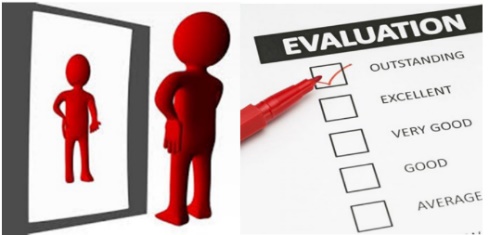 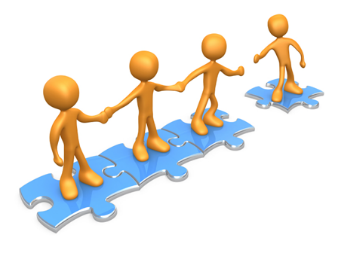 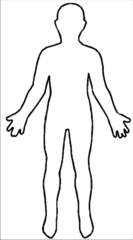 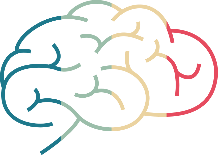 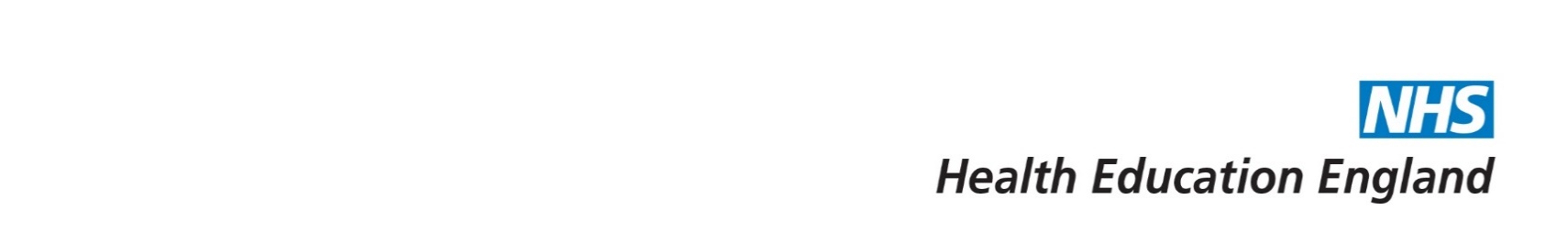 Mindfulness
Resilience goes hand in hand with mindfulness

Mindfulness is simply paying attention to what you are doing as you are doing it and how you are feeling = effectiveness 

Research has shown mindfulness meditation can:
Rewire your brain
Increase mental flexibility 
Help you adapt to stressful situations
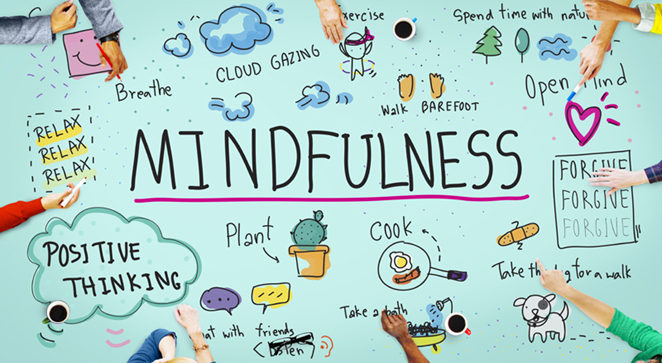 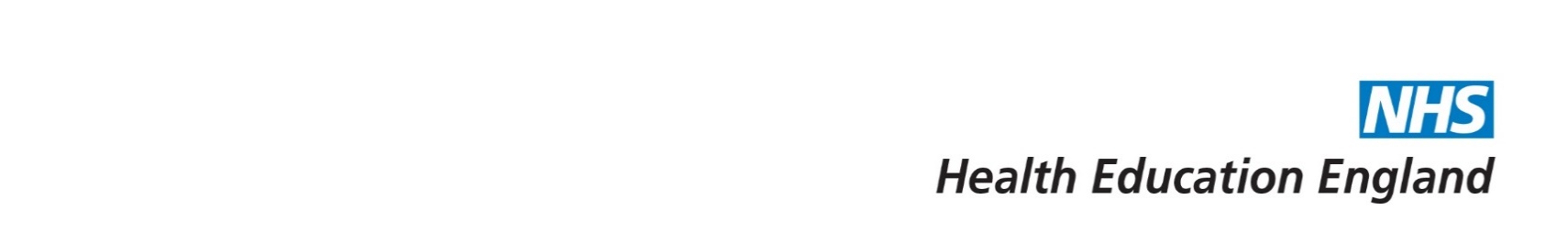 Mindfulness
Poor Mindfulness Skills
Strong Mindfulness Skills
Mindful mode, responding with awareness
Thoughts concern the present
Strong attentional control
We enjoy life’s pleasures
Perceiving without judgement – being aware of things without labelling them, ‘non-conceptual knowing’
Able to step back and observe emotions
We realise our potential
An attitude of openness, curiosity and acceptance
Autopilot mode, reacting with habit
Thoughts concern re-living the past and projecting into the future
Poor attentional control
Taking life’s pressures for granted
Placing judgement on perceptions – labelling things as good/bad, right/wrong
Driven by emotions
We neglect our potential
A limiting attitude
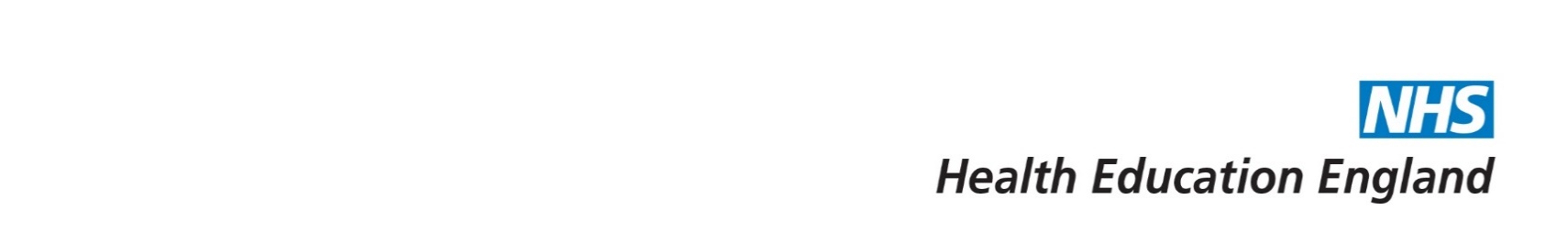 How to practice Mindfulness
Breathing techniques – Follow The Breath Guy on Instagram, Flourish App
Guided Meditation – Calm  App, Insight Timer, 
Podcasts – The Mindful Kind
Unmind App (free) - mental health platform for NHS staff to proactively improve their mental wellbeing. Helps you to manage your personal mental health needs, including stress, sleep, coping, connection, fulfilment and nutrition:  nhs.unmind.com/signup   
Sleepio App (free)-  clinically-evidenced sleep improvement programme that is fully automated and highly personalised, using cognitive behavioural techniques to help improve poor sleep:  sleepio.com/access 
Daylight App (free):  provides help to people experiencing symptoms of worry and anxiety:  trydaylight.com/access 
Headspace App (free): mindfulness and meditation resources to help reduce stress, build resilience and aid better sleep:
     www.headspace.com/nhs
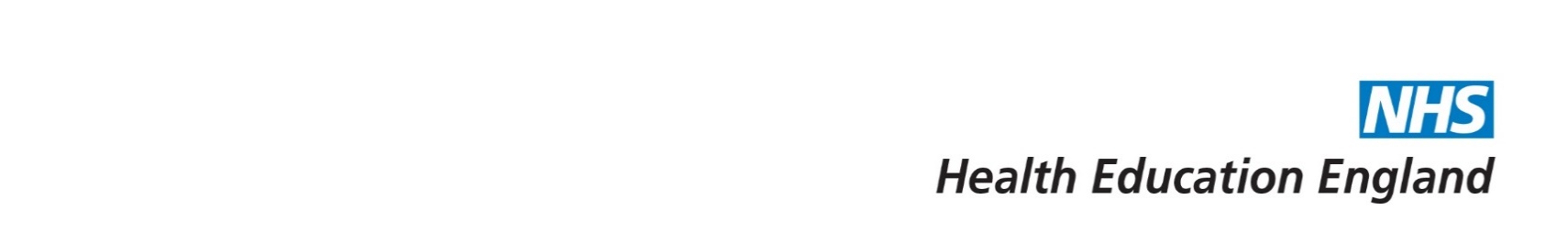 Goal setting
Resilient people are pro-active

Having clear goals on what to learn, do or achieve will enable effective action

Setting goals can make you feel more in control of your life by helping you to:
Track your progress
Direct your focus
Increase self confidence
Rethink set-backs
Improve time management

= effectiveness
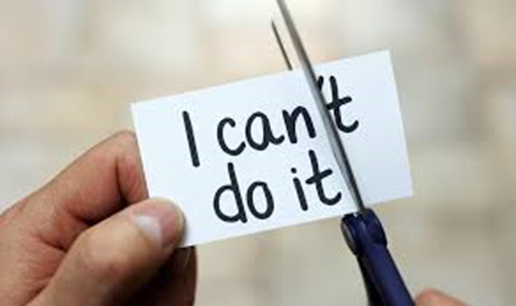 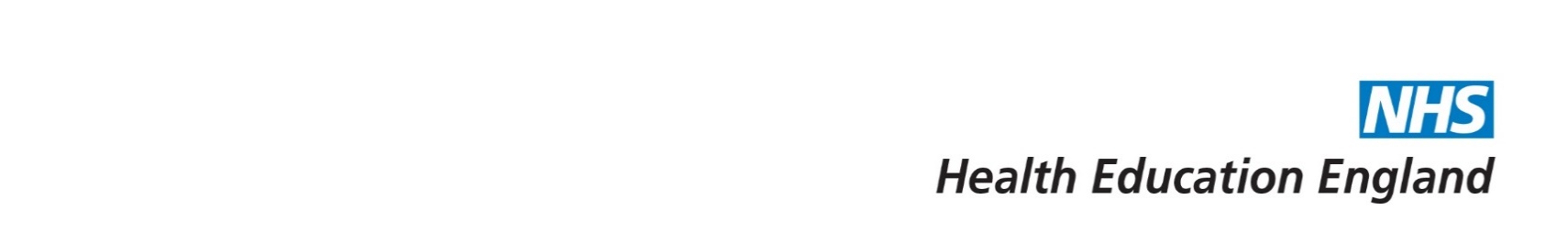 Goal setting
Question: What are your goals? What do you want to achieve in the next 	   six weeks? How will you get there? 

These could include setting goals on what competencies / skills to achieve 

These may be goals around confidence and crossing the flaky bridge

These goals could also be within your personal life to help your mental health 

Please use the AP learning objective template if useful
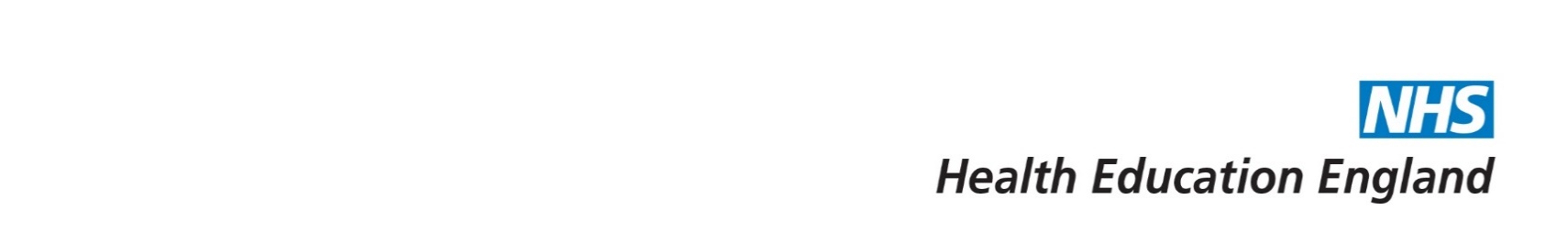 Supporting your resilience at work
Take regular breaks and recharge

Pay attention to your signs of physiological hyperarousal “stress” and use your protector factors to manage stress

Be compassionate and kind to those around you that may be less resilient
 
It is important to seek out clinical supervision when you need it
Establish peer support mechanisms
Ask for help when you need it

Organisations should have in-house provisions, such as OH, well-being advisors and psychological support
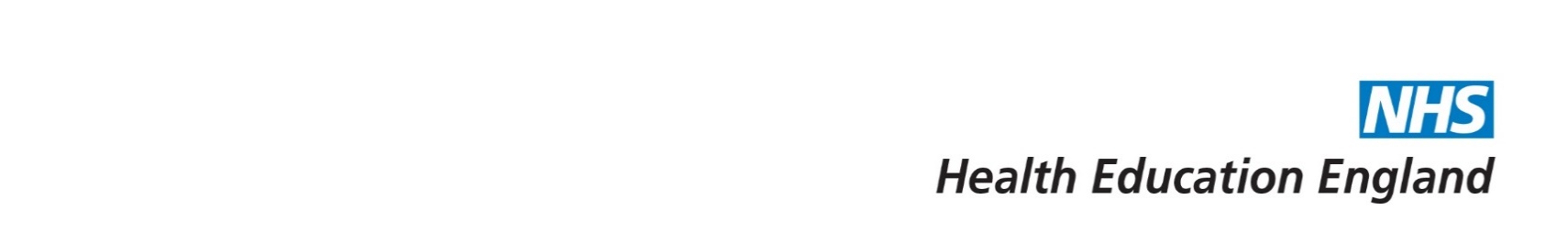 Final thought:
Remember – this situation is unprecedented; it is okay to not be okay
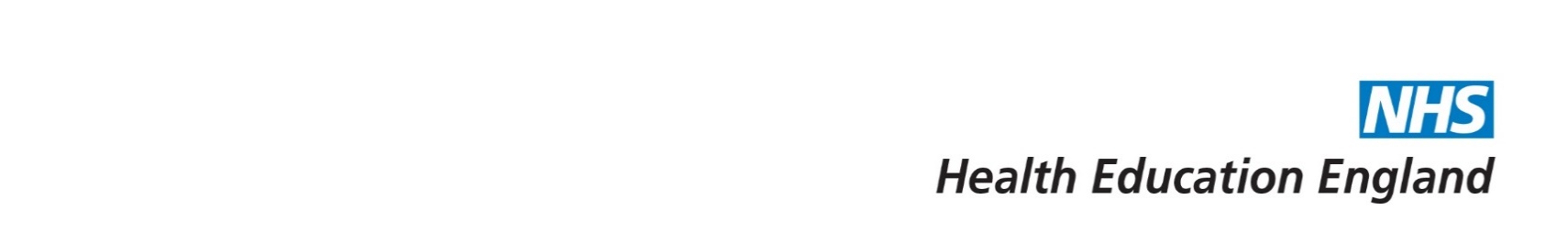 References
The Road to Resilience – American Psychological Association
The RePAIR Toolkit: https://www.hee.nhs.uk/our-work/reducing-pre-registration-attrition-improving-retention
 Self-care during the covid-19 pandemic - British Medical Journal, March 2020
 https://www.supporttheworkers.org/briefing-notes/resilience 
British Psychological Society Covid 19 Staff Wellbeing Group
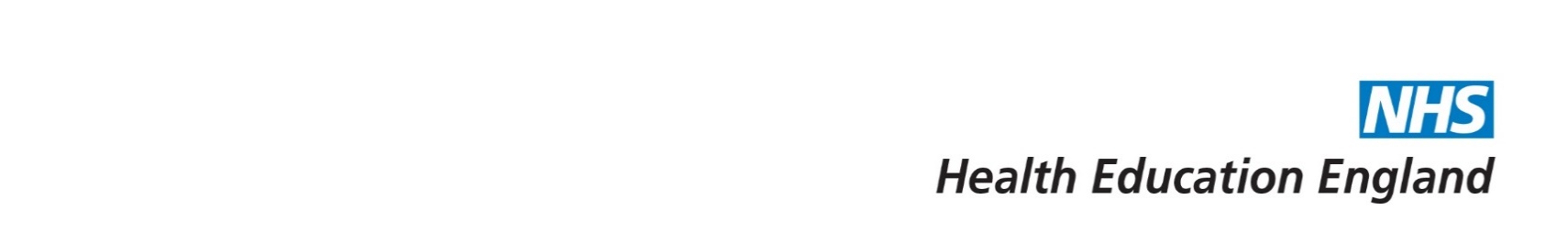 Acknowledgments
Jules Marchant, Therapy Practice Development Lead, Guy’s and St Thomas’ NHS Trust, and Health Education England RePAIR Fellow

Catherine DesForges, Head of Education and Development for AHPs, Royal Free London NHS Trust

Desiree Cox, Preceptorship Project Manager, CapitalNurse 

Pan-London Mental Health Allied Health Professionals Preceptorship Programme by Oxleas NHS Foundation Trust